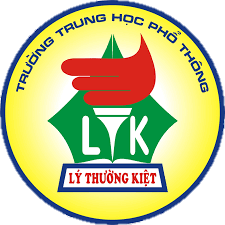 SỞ GIÁO DỤC VÀ ĐÀO TẠO TP. HỒ CHÍ MINH
TRƯỜNG THPT LÝ THƯỜNG KIỆT
GÓC GIỮA HAI ĐƯỜNG THẲNG
GV THỰC HIỆN: HÀN THỊ THANH LAN
LÝ THUYẾT
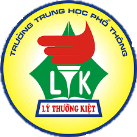 kí hiệu là
Trường hợp hai đường thẳng       và       song song hoặc trùng nhau:
Ta quy ước góc giữa       và       là     .
Góc giữa hai đường thẳng       và
Cho hai đường thẳng       và       cắt nhau.
là số đo góc nhỏ nhất được tạo thành bởi hai đường thẳng.
Như vậy:
LÝ THUYẾT
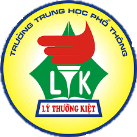 là vtpt của
là vtcp của
là vtcp của
là vtpt của
Tính góc giữa hai đường thẳng:
VÍ DỤ 1:
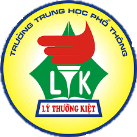 là vtpt của
là vtpt của
Tính góc giữa hai đường thẳng:
VÍ DỤ 1:
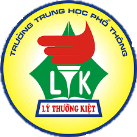 là vtcp của
là vtcp của
Tính góc giữa hai đường thẳng:
VÍ DỤ 1:
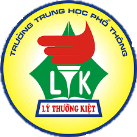 là vtpt của
là vtpt của
là vtcp của
Tính số đo các góc trong                biết:
VÍ DỤ 2:
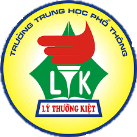 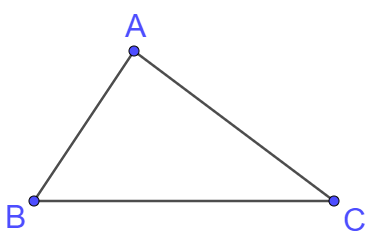 Tìm m để góc giữa 2 đt      và       bằng       , biết:
VÍ DỤ 3:
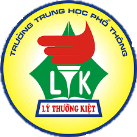 là vtpt của
là vtpt của
Vậy                        là giá trị cần tìm.
Viết PTTQ đt     đi qua                  và tạo với đường thẳng
                                    một góc
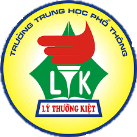 VÍ DỤ 4:
Gọi
là vtpt của đt
là vtpt của đt
Chọn
Cho hình vuông              có đỉnh                  vàphương trình đường chéo                                                           
Viết PTTQ đường chéo AC. 
Viết PTTQ cạnh BC.
VÍ DỤ 5:
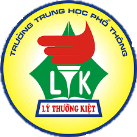 Cho hình vuông              có đỉnh                  và
phương trình đường chéo                                                           
Viết PTTQ đường chéo AC.
Viết PTTQ cạnh BC.
VÍ DỤ 5:
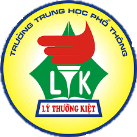 là vtpt của đt
là vtpt của đt
và tạo với BD một góc
Gọi
Cho hình vuông              có đỉnh                  và
phương trình đường chéo                                                           
Viết PTTQ đường chéo AC.
Viết PTTQ cạnh BC.
VÍ DỤ 5:
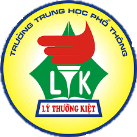 Chọn
hay
Cho             cân tại     có phương trình
VÍ DỤ 6:
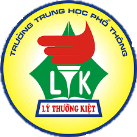 Viết PTTQ cạnh AB,
biết trên cạnh AB có điểm
là vtpt của đt
Gọi
là vtpt của đt
là vtpt của đt
Cho             cân tại     có phương trình
VÍ Ụ 6:
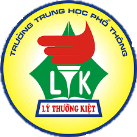 Viết PTTQ cạnh AB,
biết trên cạnh AB có điểm
Chọn
(loại vì song song AC)
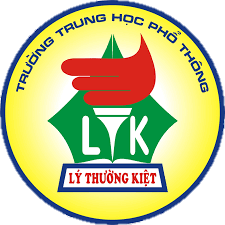 SỞ GIÁO DỤC VÀ ĐÀO TẠO TP. HỒ CHÍ MINH
TRƯỜNG THPT LÝ THƯỜNG KIỆT
XIN CHÀO VÀ HẸN GẶP LẠI CÁC EMTRONG NHỮNG BÀI GIẢNG TIẾP THEO!
GV THỰC HIỆN: HÀN THỊ THANH LAN